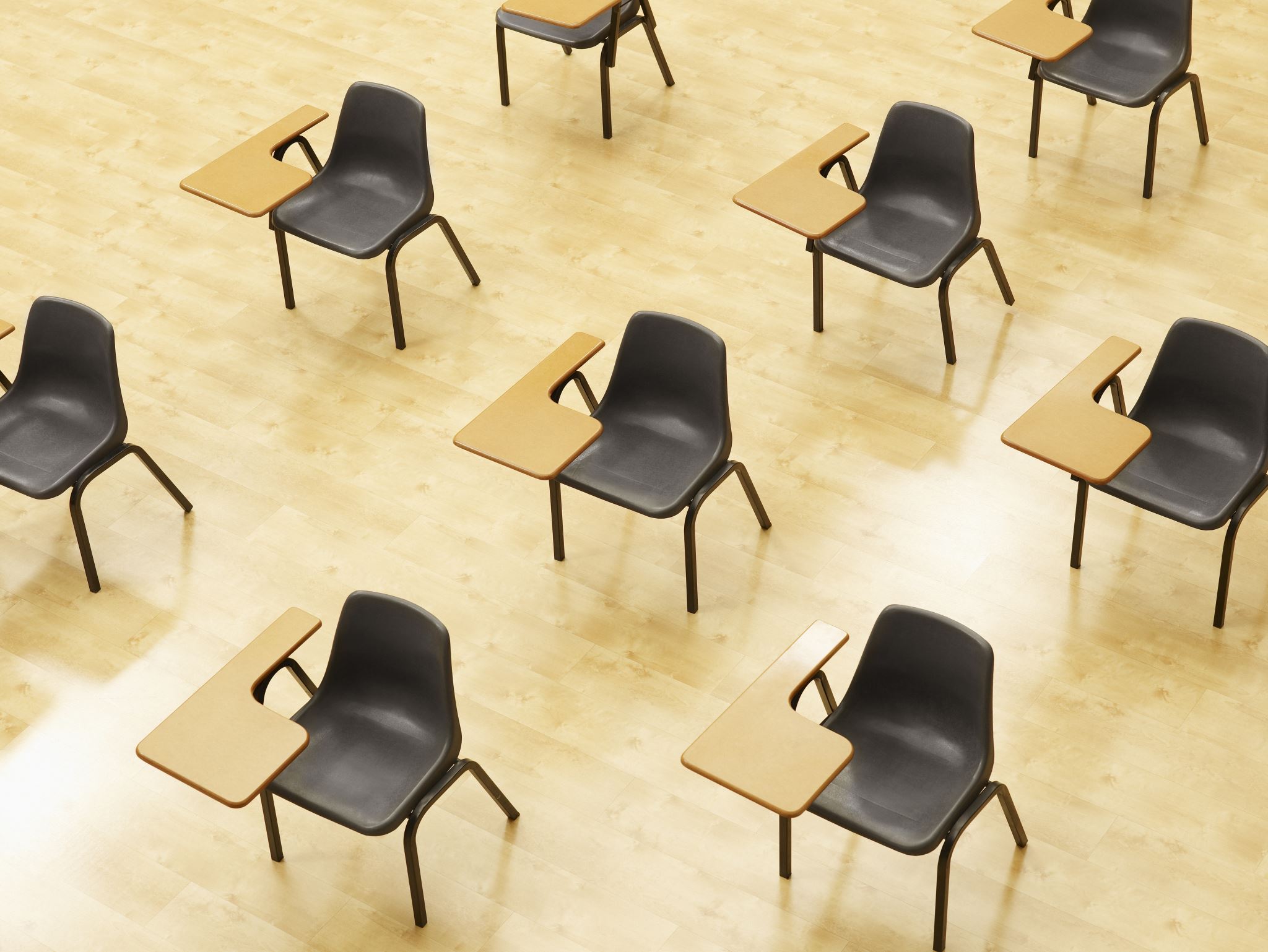 Preparing for Postsecondary  Success
Junior Classroom Guidance
Counseling Department
November 2022
www.mycentennialcounseling.com
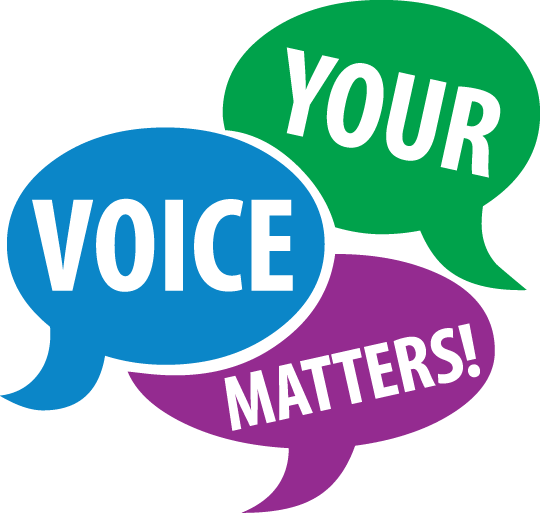 Pre-Test
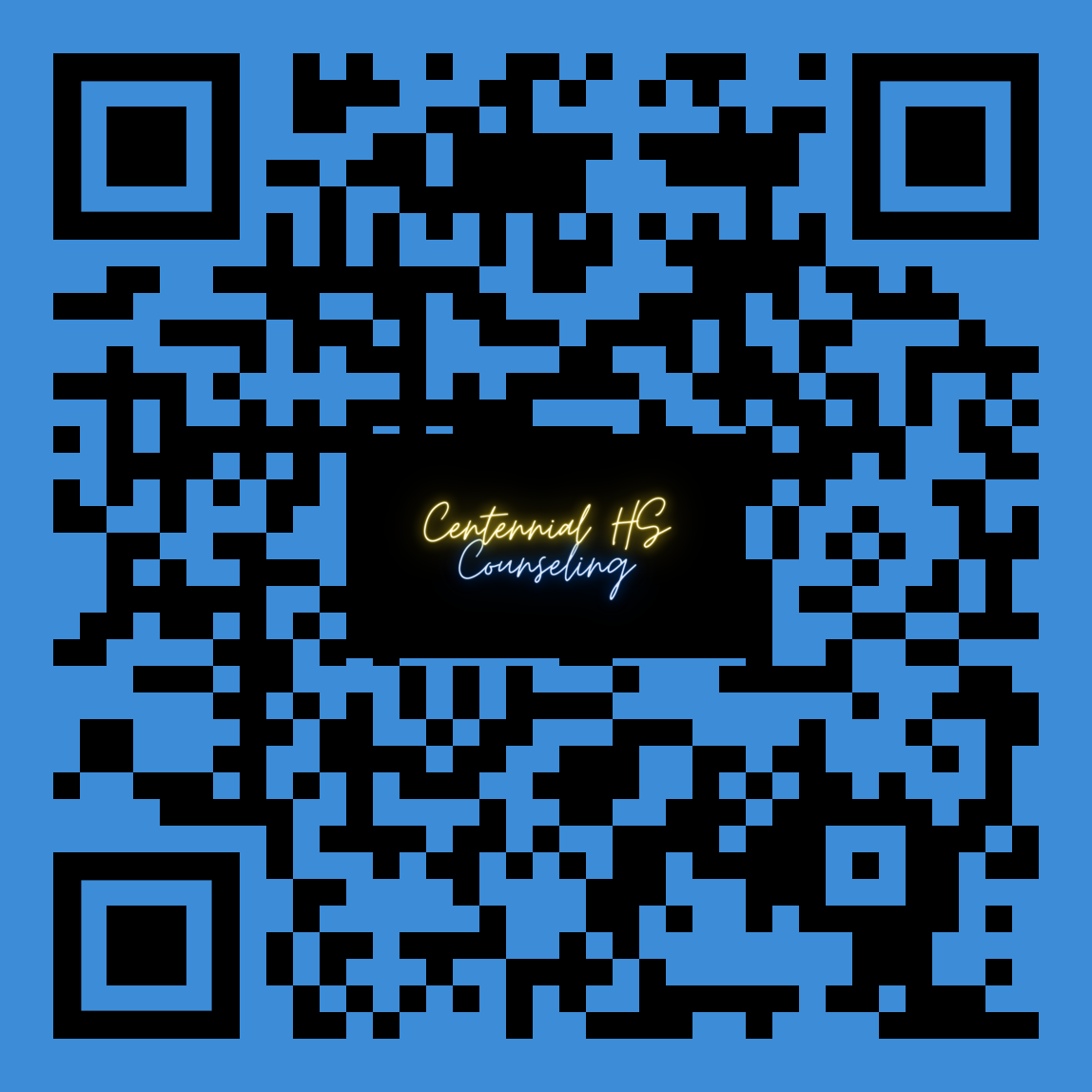 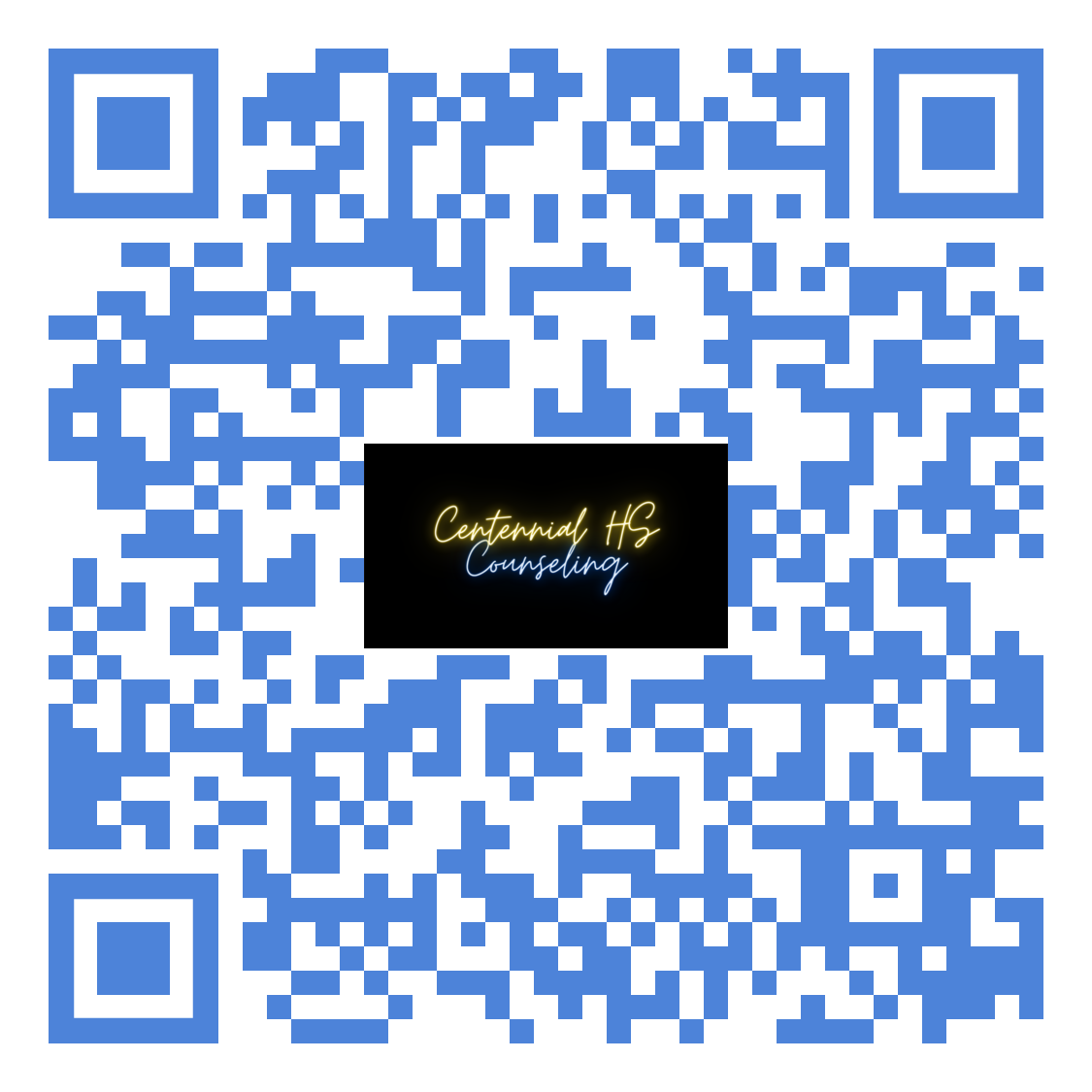 Pre-Test Link
[Speaker Notes: https://research.collegeboard.org/trends/college-pricing/figures-tables/average-published-charges-2017-18-and-2018-19]
Centennial Counseling Department
[Speaker Notes: The entire Centennial counseling team is noted here.  Student counselors are assigned by student last name.  If your students last name is…   Mrs. Hollaway is our graduation coach.  She stands in the gap between struggle and success; her goal is to address the barriers that stifle the graduation potential of our Centennial students.]
What different types of colleges are there?
Agenda
Two Year Technical College
Two Year Junior College
4-Year Colleges & Universities
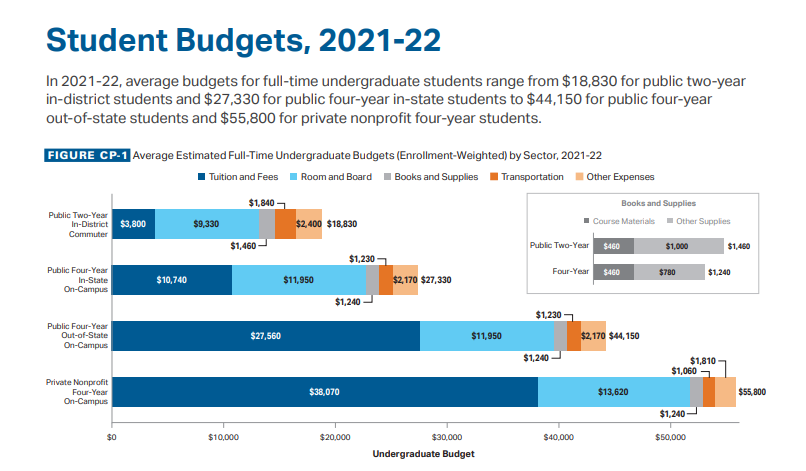 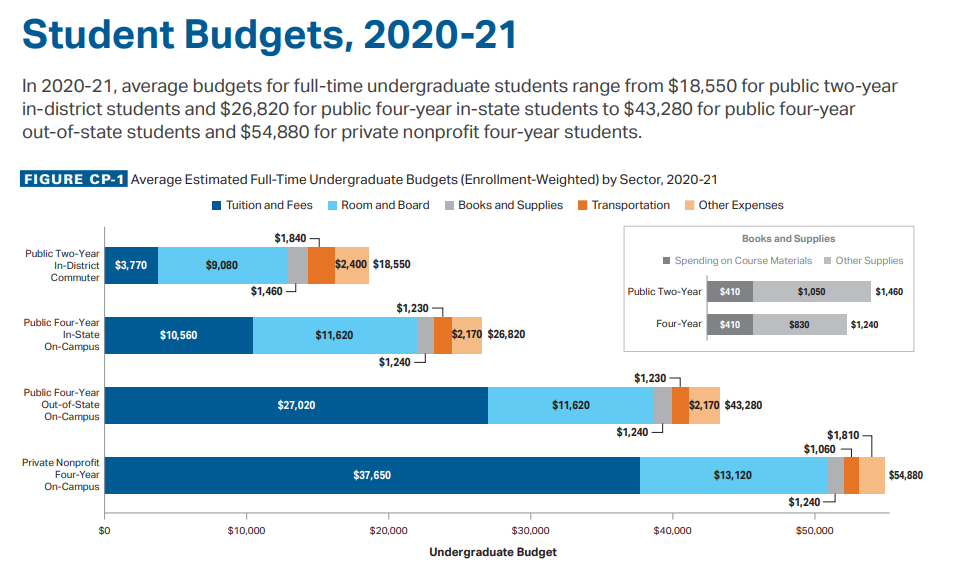 Trends in College Pricing
[Speaker Notes: https://research.collegeboard.org/pdf/trends-college-pricing-2019-full-report.pdf
https://research.collegeboard.org/trends/college-pricing/figures-tables/average-published-charges-2017-18-and-2018-19]
Technical Schools vs.  Four Year Colleges
4-Year Programs
Academic Focus
Traditional College Experience
Broad Educational Options 
HOPE Scholarship / Zell Miller Scholarship
Examples: GGC, UGA, Georgia State, Georgia Southern
Shorter Duration
Hands-On Experience
Targeted Career Paths
Limited Flexibility in Course Selection and Range
HOPE Grant
Examples: Gwinnett Tech, Lanier Tech
Building Your College List
REACH SCHOOLS
Apply to Multiple
“Reach schools” are those where your academic credentials fall below the school’s range for the freshman class.
1.This is an example text. Go ahead and replace it with your own text This is an example text.
2.This is an example text. Go ahead and replace it with your own text This is an example text.
MATCH SCHOOLS
“Match schools” are schools where your academic credentials fall within or perhaps slightly exceed the school’s range for the freshman class.
Apply to Multiple
“Safety schools” are schools you will almost definitely get into because your academic credentials are much better than the typical range for their freshman class.
SAFETY SCHOOLS
Apply to a Few
Finding Your College Fit
Location (ex: City vs Rural, Distance from Home)
Size of Student Body (Class Size)
Academic Programs
Campus Life & Student Activities
Financial Aid/Scholarship Opportunities
Student Housing & Dining Options
Prestige, Reputation and/or National Ranking
Diversity of Student Body
[Speaker Notes: Factors for students to consider in regards to colleges...]
Admission to Selective Colleges
Just as students should search for the best college “fit,” selective colleges search for the best student “fit.”
Rigor of Past Academic Classes*
Courses in Progress Senior Year
GPA & Test Scores
Extracurricular Activities/Community Service
College Essay(s)
Academic & Athletic Awards
Letters of Recommendation
Demonstrated Interest
*There is no magic number of AP classes to get into a college.
[Speaker Notes: What do colleges look at for admission?
The college is looking for evidence that the applicant will be successful at their college.
College admission officers set a goal of crafting a well-rounded freshman class.
Are you demonstrating “intellectual curiosity”?
What classes have you taken to prepare you for success?
Have you maintained high grades in on-level classes but never taken Honors or AP courses? 
What is the evidence that you are “college ready”?]
Freshman Class ProfileUGA vs GA TECH
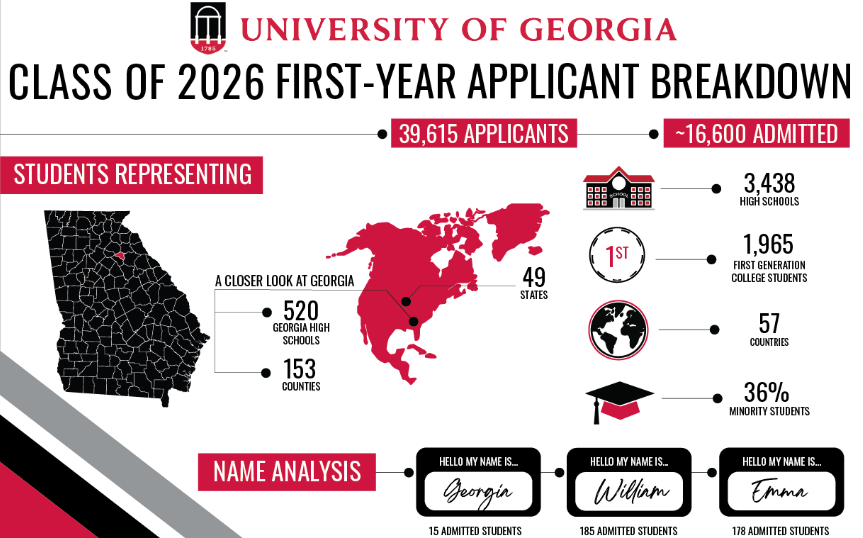 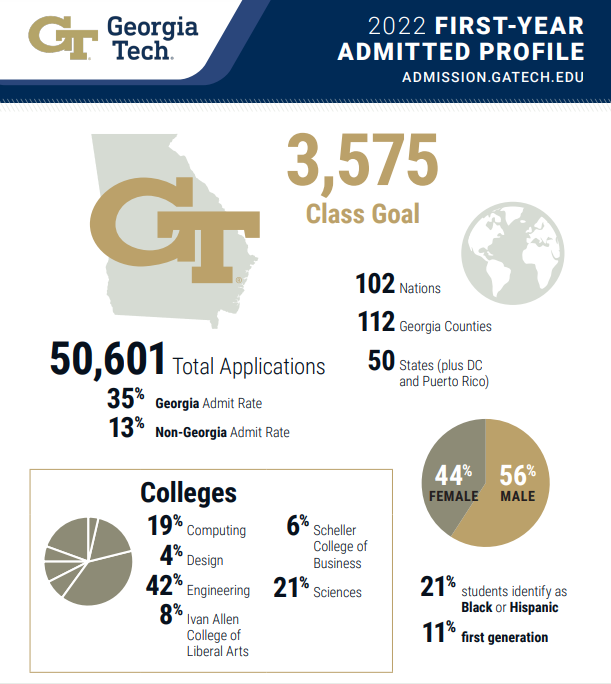 College Freshman Class Profiles
College Application, Step-by-Step
COLLEGE APPLICATIONS
LETTERS OF RECOMMENDATION 
(IF REQUIRED)
FILL OUT FASFA & RESEARCH FINANCIAL AID/SCHOLARSHIPS
NAVIANCE
SEND TEST SCORES
LOG IN NAVIANCE ACCOUNT & LINK WITH COMMON APP
10 DAYS NOTICE TO COUNSELORS &/OR TEACHERS
SIGN FERPA WAIVER (COMMON APP)  & THEN REQUEST TRANSCRIPT  (NAVIANCE)
FILL OUT YOUR SENIOR PROFILE FOR RECOMMENDER
POLITELY ASK FOR THE LOR
FINISH COLLEGE APPLICATIONS & ESSAYS
($5 COUNSELING OFFICE)
[Speaker Notes: Less than a year from now you should be applying to college...  
Ask teachers who have taught you in 11th or 12th grade core academic subjects who can speak to your ability.]
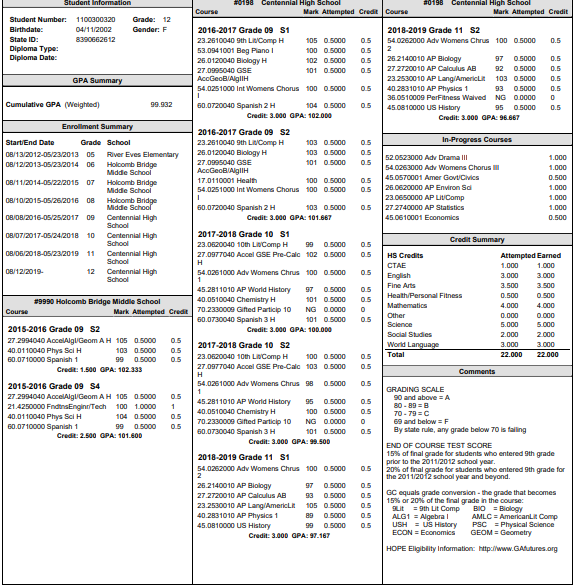 GPAs are weighted and on a 100 pt. scale (Fulton does not use a 4.0 scale)
Look up YOUR GPA on Infinite Campus.
100 pt. Scale vs. 4.0 Scale
The numeric scale provides improved accuracy & clarity…
80.6 
GPA on a 100pt scale
88.5 
GPA on a 100pt scale
Class Link
Naviance Overview
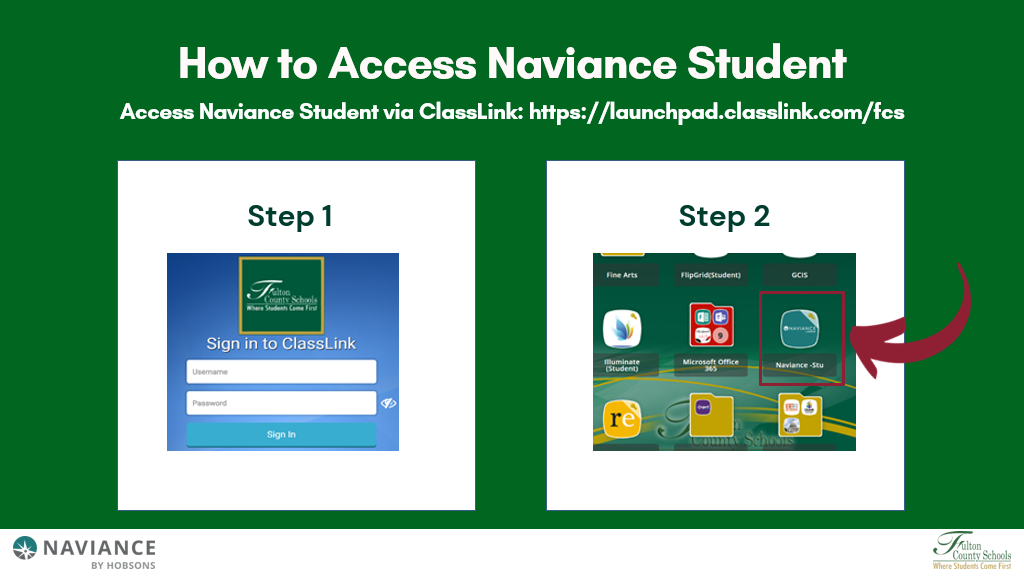 Naviance Overview
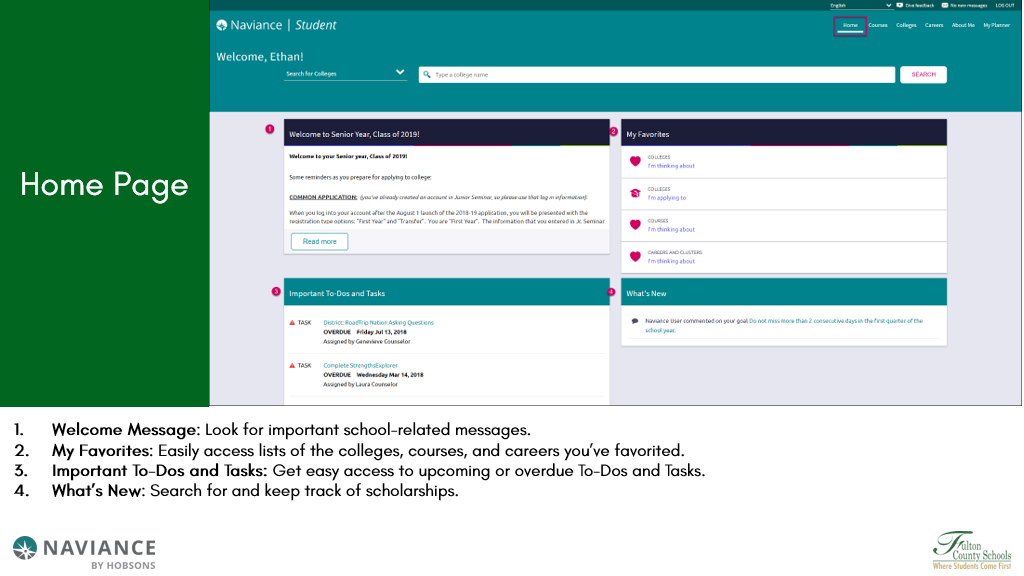 Naviance Overview
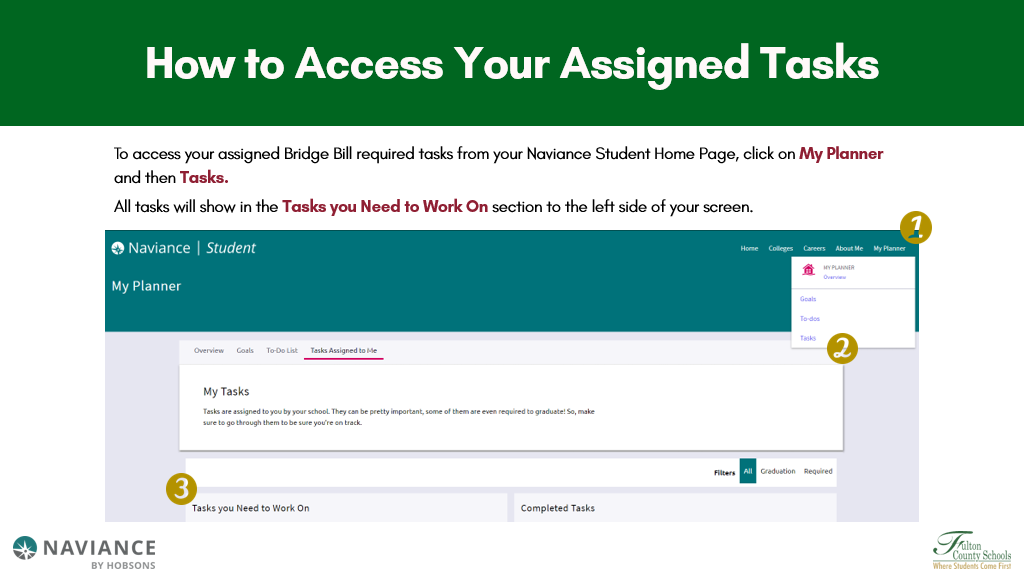 Naviance Overview
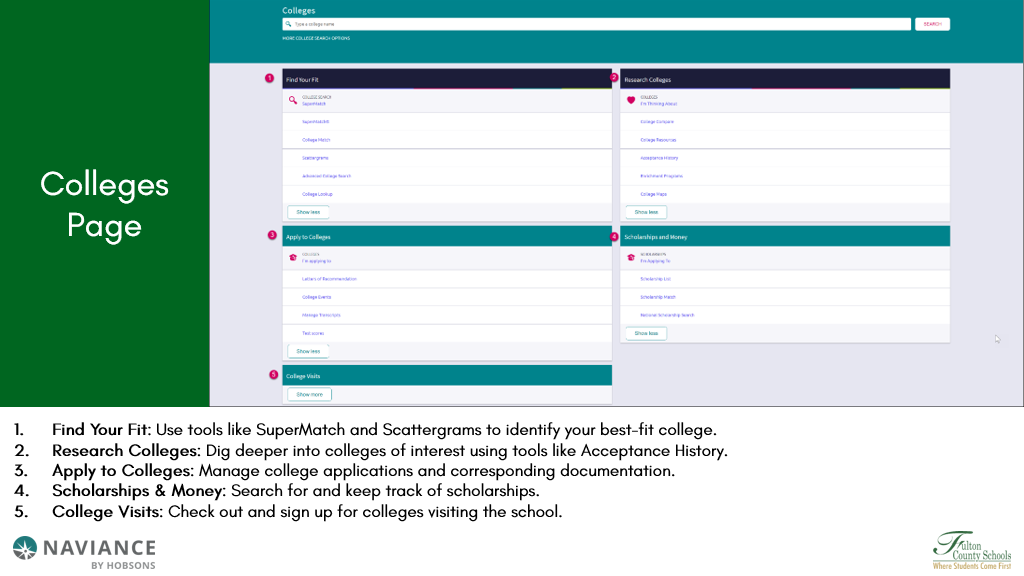 Naviance Overview
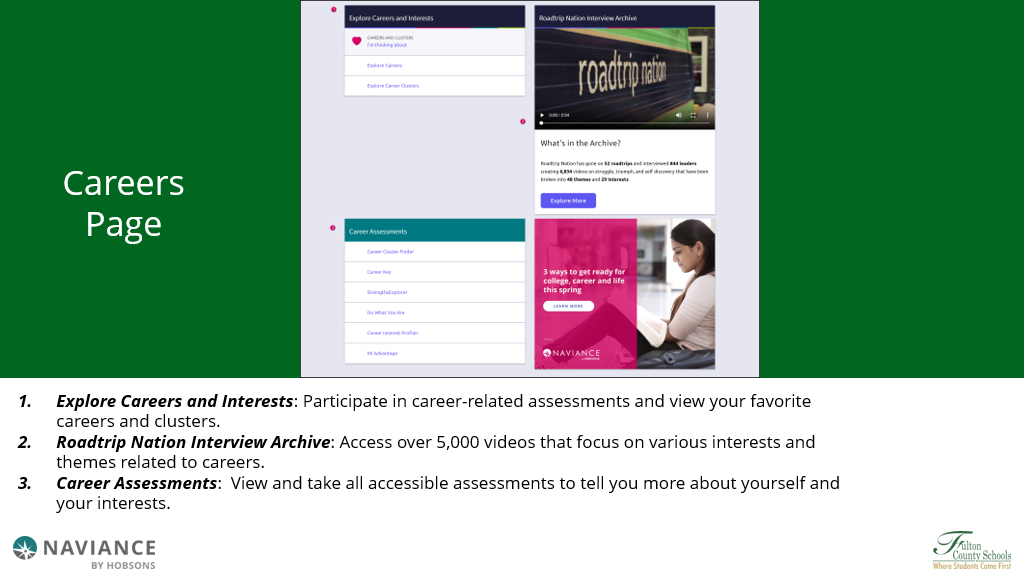 Naviance Overview
11th Grade Assigned Bridge Bill Tasks
SAT/ACT
[Speaker Notes: What do colleges look at for admission?]
Test Prep...
https://www.khanacademy.org/sat
Free SAT Prep
www.cornerstoneacademic.com
Free Diagnostic SAT/ACT Test
www.princetonreview.com
Offers Free Live Sessions!
www.kaplan.com
Free Practice Test & Score Review!
https://www.collegeboard.org/
---
https://www.act.org/
Test Prep Books/Apps
https://www.march2success.com
Private Tutoring
SAT/ACT Classes
Applerouth, C2 & Studyworks
[Speaker Notes: What do colleges look at for admission?]
Types of Financial Aid
GRANTS
Gift-Aid: do not have to be repaid
State or federal money
Predominantly need-based
Ex: Pell Grant, TEACH Grant
SCHOLARSHIPS
Do not have to be repaid
Merit-based (GPA, athletics, community service)
Need-based (family income)
WORK STUDY
Money you earn while working
On campus
Designated places of work from the school
Does not have to be repaid
Primarily need-based
LOANS
Must be repaid with interest
Government money
Private – varying terms & conditions
Scholarship info at www.mycentennialcounseling.com
HOPE & Zell Miller Scholarships?
HOPE
Zell Miller
3.0 GPA in core classes
Funding depends on the school with award limits
Private vs. Public
DOES NOT COVER 100%
3.7 GPA in core classes
SAT score of 1200 combined (no super score) or ACT of 26 or valedictorian or salutatorian
Award limits
Public = full tuition
Private = tuition assistance
BOTH HOPE & Zell Miller
Receive credit for 4 classes that meet the HOPE & Zell Miller rigor requirement.  
Complete the FAFSA
In School
Stay focused on academics
Do not lighten your academic load for senior year
Attend daily 
Stay involved in school activities (commitment/leadership)

Standardized Testing
Prepare for and register for ACT / SAT tests as appropriate
Take AP tests as appropriate

College Exploration
Complete Naviance assigned tasks
Visit colleges 
Meet with college representatives
Attend college fairs
Junior Priorities & Next Steps
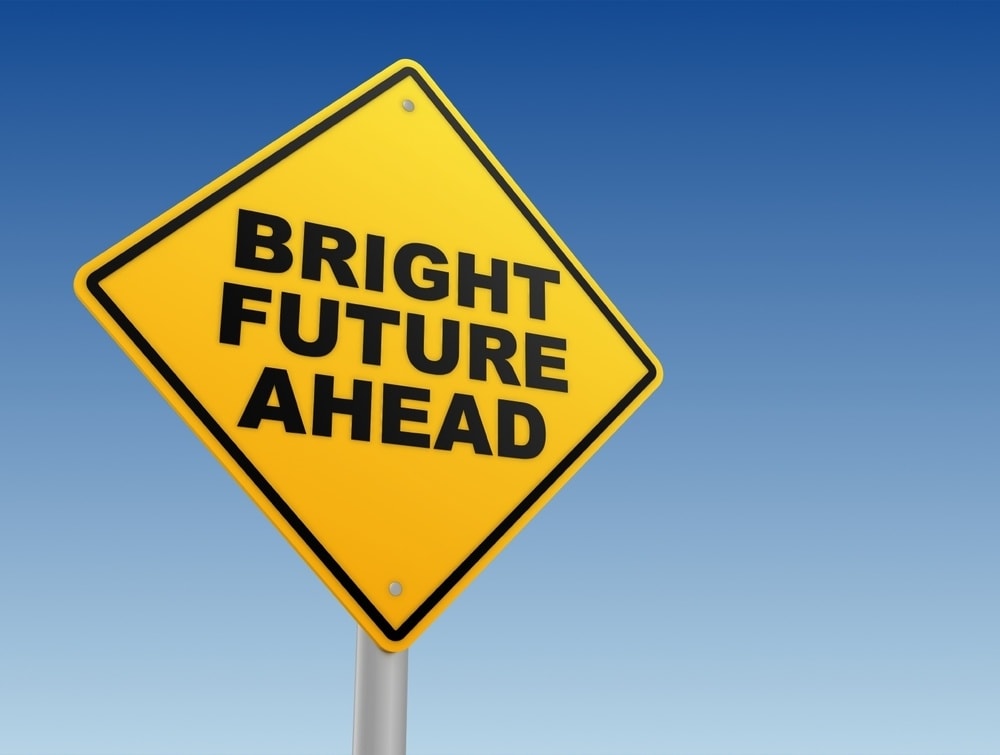 Follow Our Social Media Pages!!
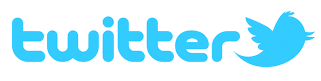 *Scholarship Opportunities and Updates
Junior Advisement: January – March
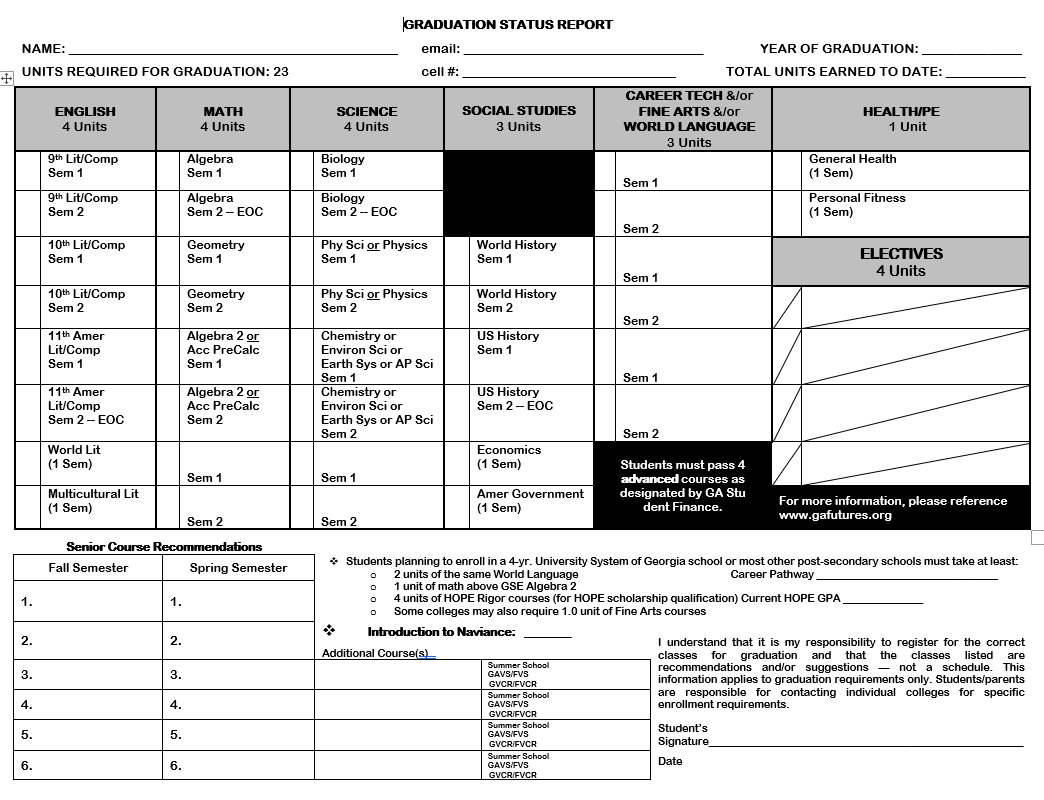 Meet with your School Counselor for your Junior Advisement Meeting
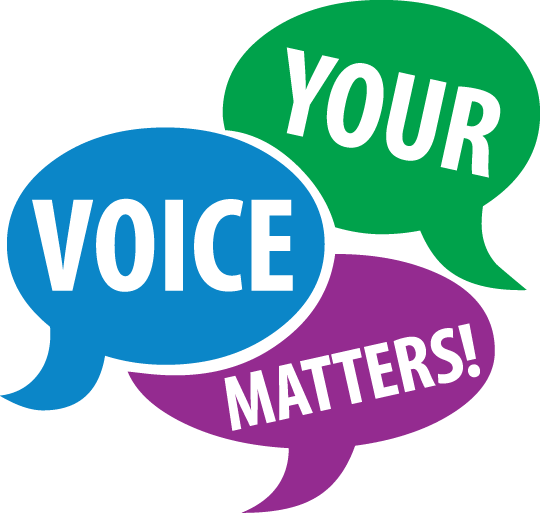 Post-Test
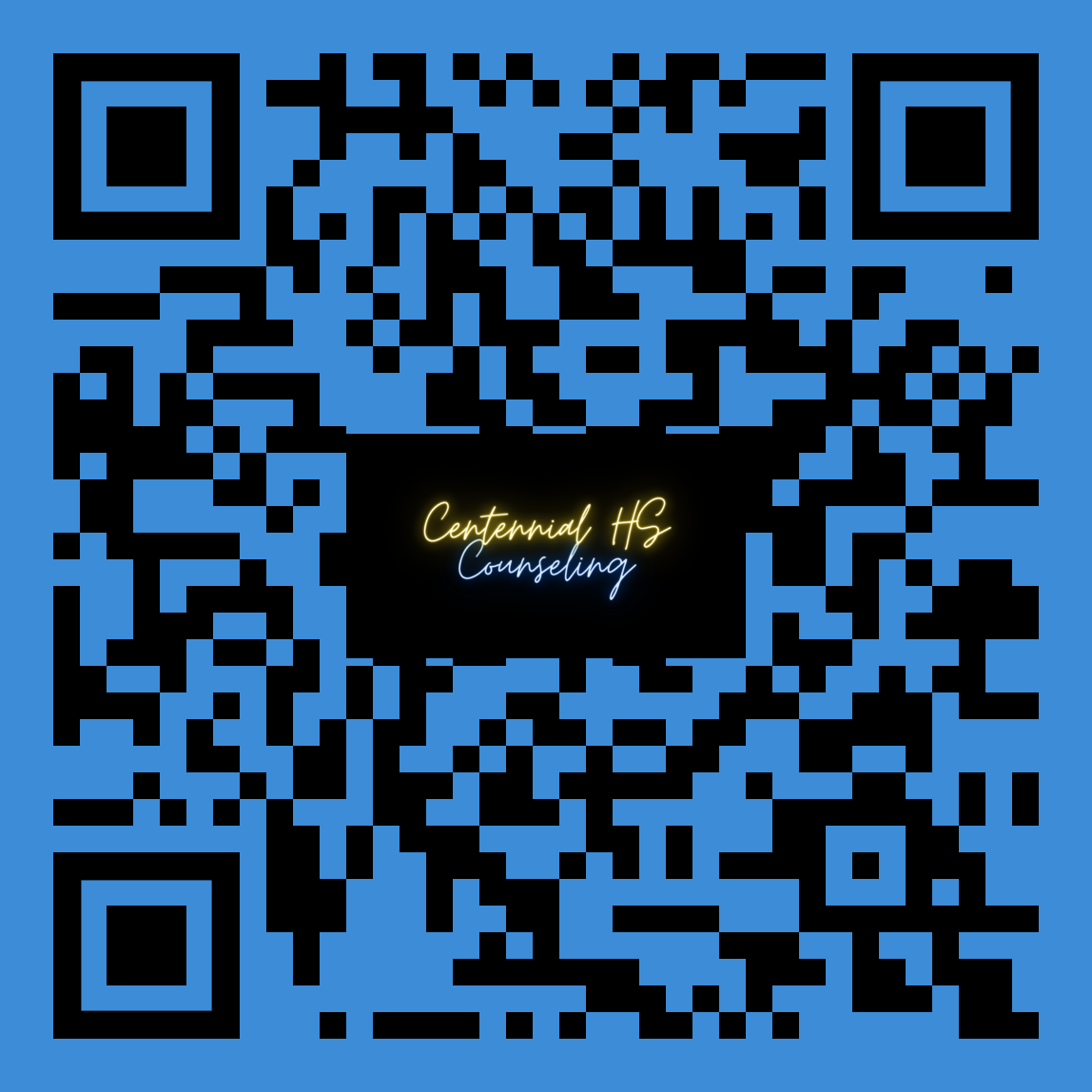 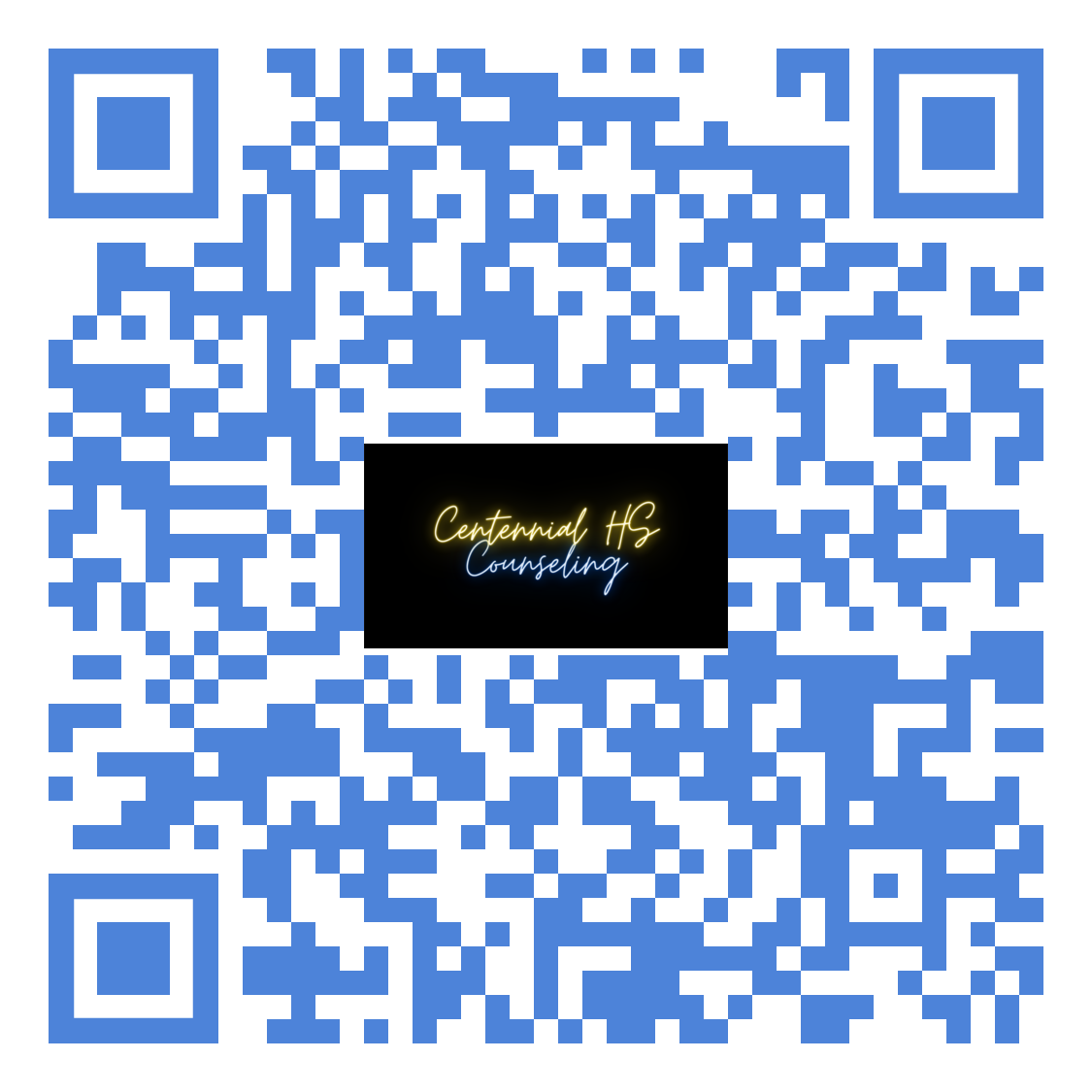 Post-Test Link
[Speaker Notes: https://research.collegeboard.org/trends/college-pricing/figures-tables/average-published-charges-2017-18-and-2018-19]
Helpful Resources
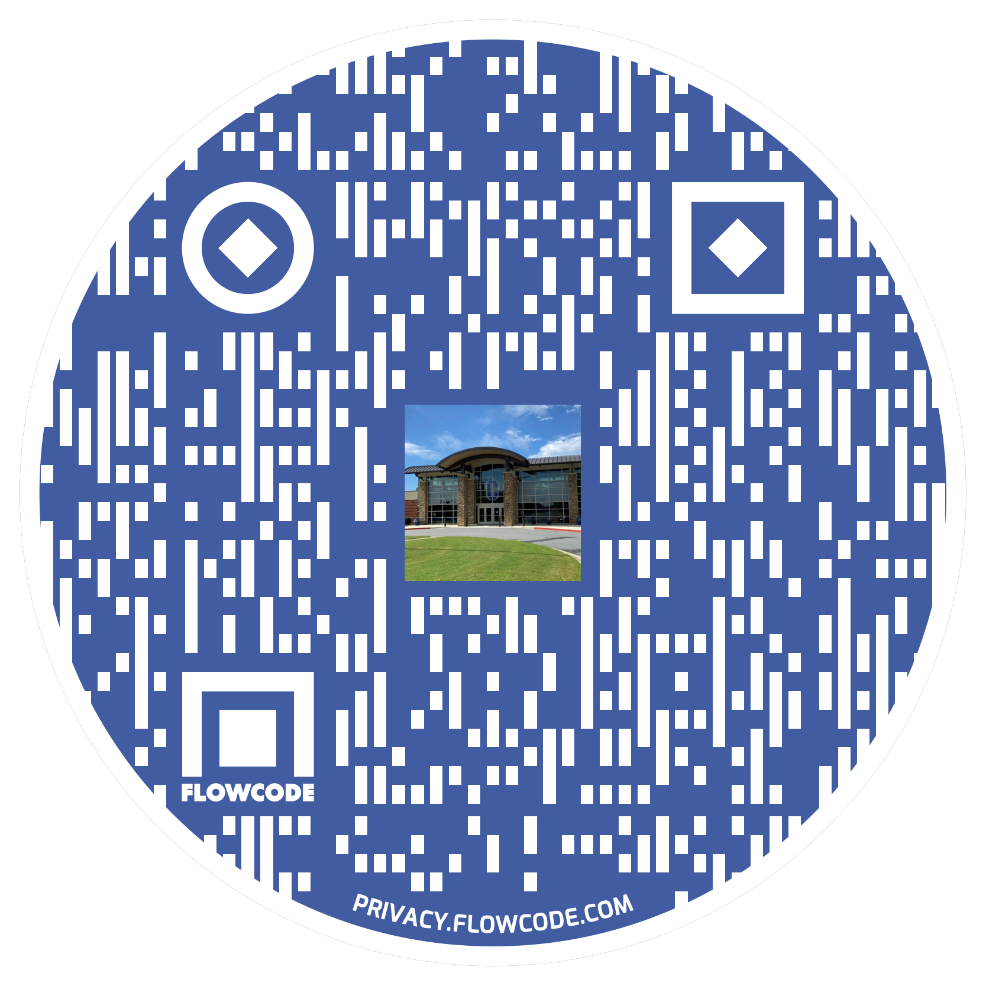 [Speaker Notes: https://research.collegeboard.org/trends/college-pricing/figures-tables/average-published-charges-2017-18-and-2018-19]
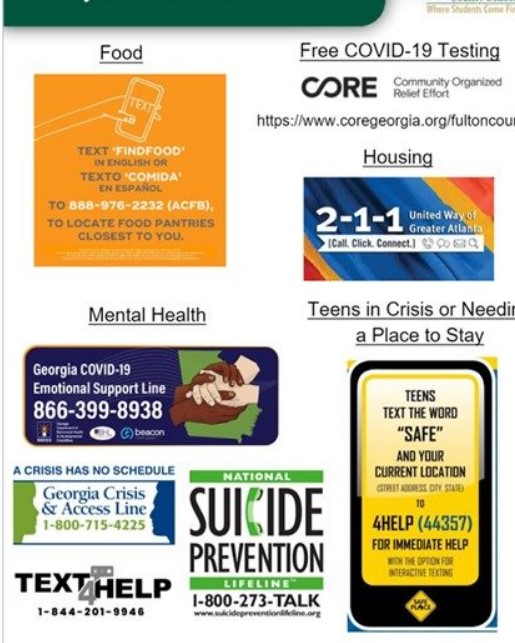 Helpful Resources
[Speaker Notes: https://research.collegeboard.org/trends/college-pricing/figures-tables/average-published-charges-2017-18-and-2018-19]